厚木市がん患者医療用補整具　
購入等助成金
厚木市では、がん治療に伴うアピアランスケアのため、医療用ウィッグ等の補整具を購入又はレンタルした方に、購入費用等の助成を行います。
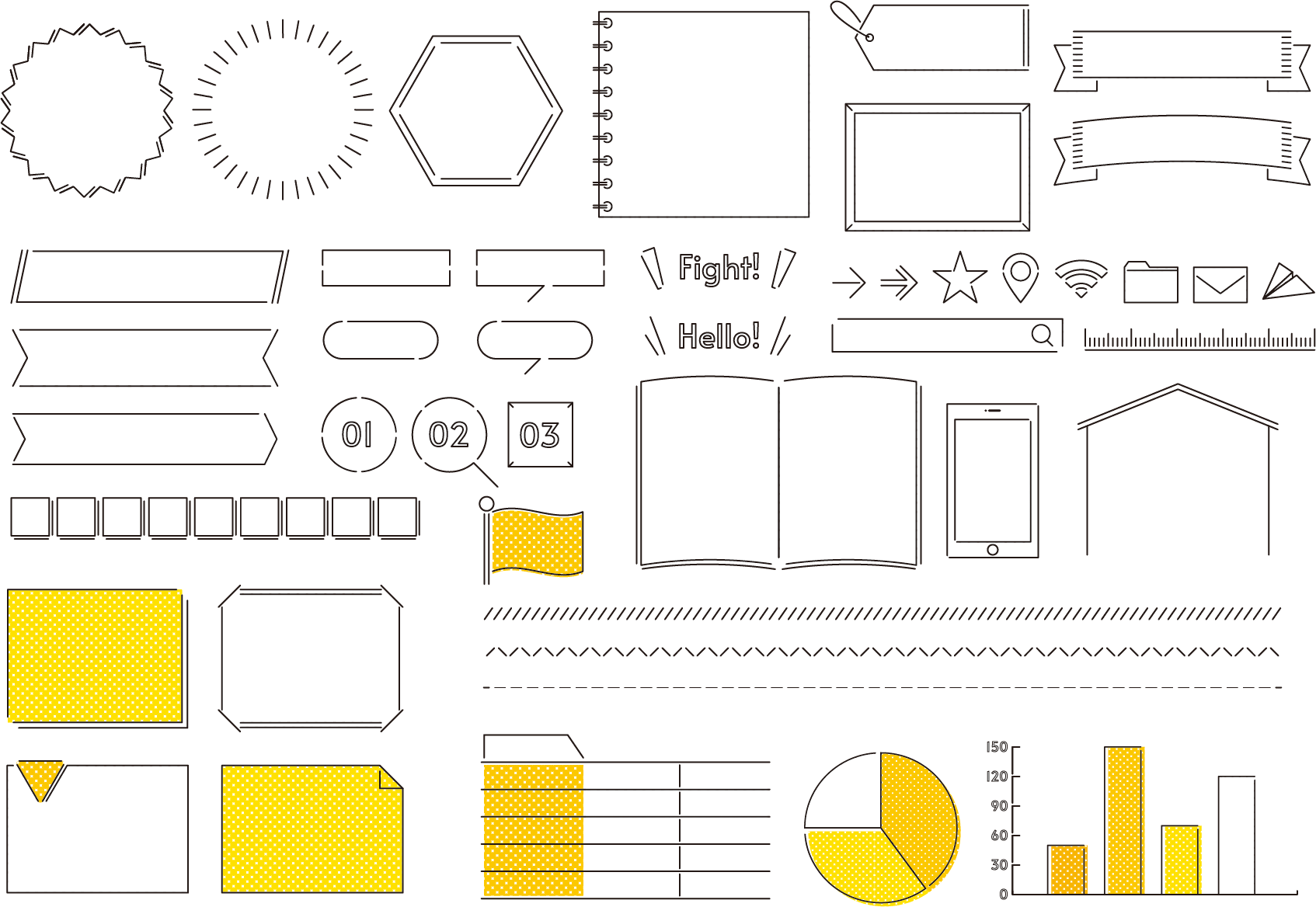 注 意 点
● 購入・レンタルどちらも対象
● 購入・レンタル開始から１年以内　
　 に申請が必要
● 申請は医療用ウィッグ、乳房補整
　 具それぞれ１回限り
助成対象となるもの
■医療用ウィッグ
■乳房補整具
※付属品やケア用品も助成対象
（付属品のみの申請はできません）
※付属品の例は裏面を参照
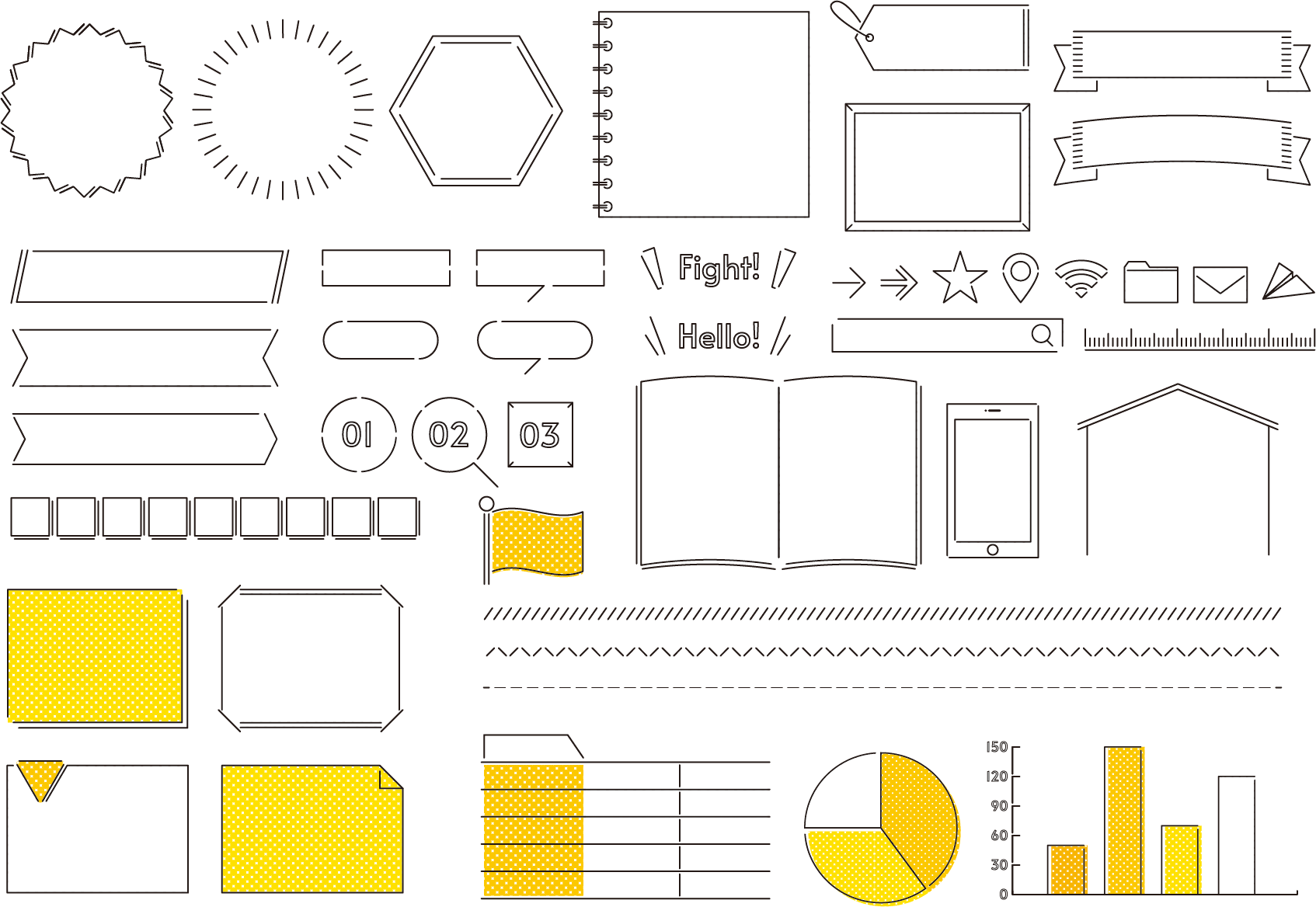 助成金額
医療用ウィッグ
乳房補整具それぞれ
最大
５万円
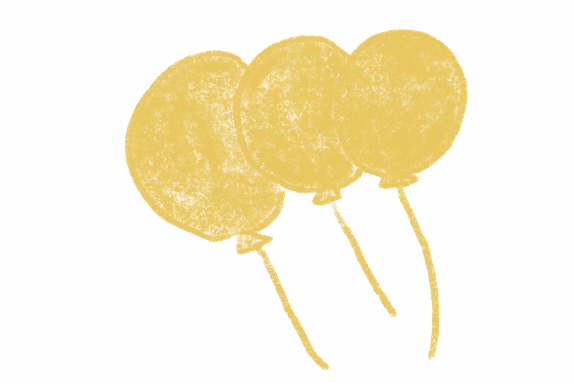 ※医療用ウィッグ、乳房補
整具両方の申請も可能です。
申請から交付までの流れ
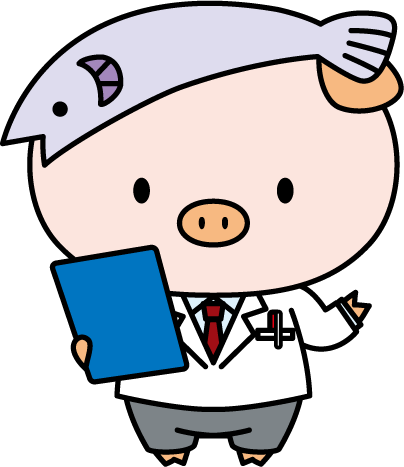 ❶ 申請書に記入
　申請書は厚木市HPからダウンロード又は健康医療課
   窓口で受領
　※ご希望の場合は市から申請書を郵送します。
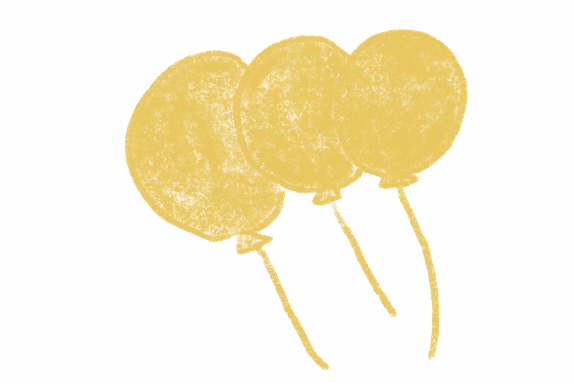 ❷ 助成金の申請
　 窓口又は郵送にて必要書類を提出
  ・がん治療を証明する書類（詳細は裏面）
  ・購入・レンタルに係る領収書（申請者又は対象者氏名、　　　　　　　
　  購入日又はレンタル開始日、品名、金額の記載があるもの）
  ・申請者及び対象者の本人確認書類（運転免許証の写し等）
  ・振込口座が分かる書類（通帳の写し等）
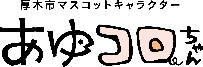 ❸ 金額の決定・支払い
　申請を承認する場合は、決定通知書を送付し、指定の　
　口座に助成金を支払います。
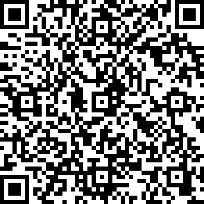 厚木市ホームページは
こちら
申請書類等、詳細は裏面へ
問い合わせ・申請書送付先：厚木市健康医療課　健診・予防係
〒243-0018　厚木市中町１－４－１（保健福祉センター２階）☎046-225-2201（直通）
検索
厚木市　医療用補整具助成金
１　交付対象者
以下の全てに該当する方が対象
□申請日（第６条の規定による申請をする日をいう。以下同じ。）において、本市に住民　　
  登録があること。
□がんと診断され、その治療を受けた又は現に受けている方で、医療用ウィッグ又は乳房補整　　　　　　　　　　　　　　　　　　　　　　　　　　　　　　　　　具を購入又はレンタルし、申請日において使用していること。
□市町村民税を滞納がない・暴力団員でない方
２　申請の対象となるもの（交付対象経費）及び申請に必要な書類
厚木市がん患者医療用補整具購入等助成金交付要綱　別表より抜粋
Q＆A
Ｑ．商品を複数個購入した場合、全て申請対象になりますか？
Ａ．上限額の５万円までであれば対象です。

Ｑ．最後に治療を受けてから数年経っていますが、これから購入した商品も助成を受けられますか？
Ａ．治療を受けた日について制限はなく、１年以内に購入し、申請時に使用している商品であれば助
　　成対象です。

Ｑ．通販やネットで購入したものも申請対象になりますか？
Ａ．領収書の発行が可能であれば申請対象です。

Ｑ．ポイント利用で値引きがされた場合、申請対象になりますか？
Ａ．ポイント利用による値引きについては対象外となります。その他の取り扱いについては、事前に　　　　　　　　　　　　　　　　　　　　　　　　　　　　
　　お問合せください。